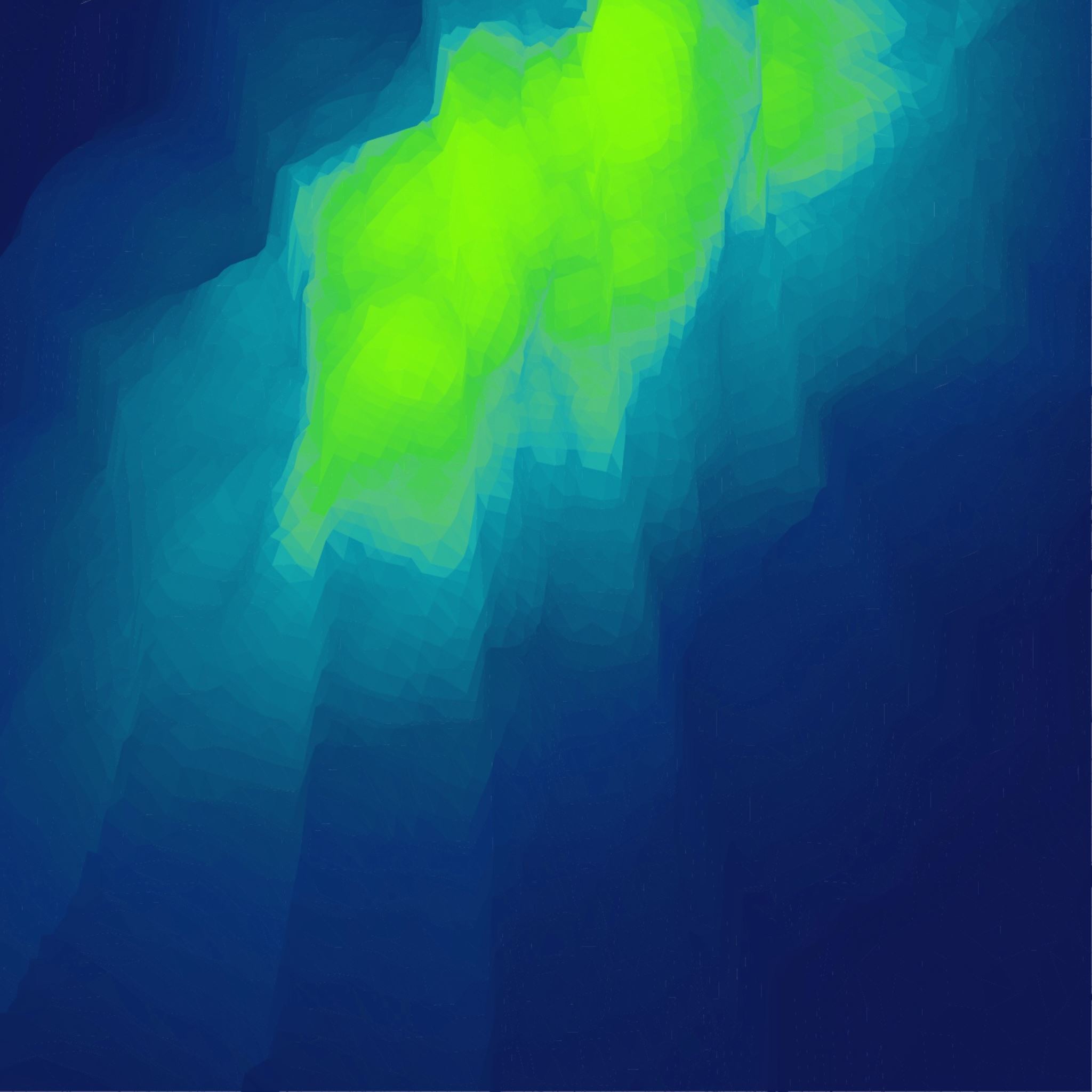 Boj zblízka
pády
Boj zblízka
Cíl: seznámit se s pády -  účel je kontrolovaný kontakt se zemí (pád vpřed, pád na bok, pád vzad, pád toporně vpřed)

Průběh: průpravné cvičení na pády, pád vpřed (bez zbraně, bez zbraně přes překážku, se sebráním zbraně, se zbraní přes překážku, se sebrání zbraně přes překážku), pád na bok (s ukončením na zemi), pád vzad (s ukončením na zemi, s přetočením, se zbraní), pád toporně vpřed
Pády
Účelem pádů v BZ je kontrolovaný kontakt se zemí.
 Fáze: bezpečně kontrolovaný pád na zem, okamžitý návrat ze země zpět do bojového postoje
 Využití: při ztrátě rovnováhy, pro sebrání zbraně, pro změnu pozice při střelbě, při seskoku z výšky, pro skrytí za překážku,               pro překonání překážky.
Seznam literatury
VÁGNER, Michal. K teorii boje zblízka. Praha: Karolinum, 2008. ISBN 978-80-2461-476-2.
 VÁGNER, Michal. 1. stupeň boje zblízka. Praha: 2008.